IPS (IF PLAY SERVICE)
Lucas Ramon Martins Dias
Reinaldo Belarmino de M. Neto
Romualdo Silva de Lima
Yuri Menezes de Andrade
DANIEL BRUNO ALVES DOS SANTOS
Sumário
Introdução
Problemática
Objetivos
Solução Tecnológica
Diagrama de Casos de Uso
Modelo Conceitual
Modelo Lógico
Vídeo Demonstrativo
Dificuldades Enfrentadas
Cronograma de Atividades
Lucas, Reinaldo, Romualdo e Yuri
2
Introdução
Existência de campeonatos das mais diversas modalidades entre alunos e servidores;
Criação de softwares para facilitar a comunicação em tempo real de alunos com os eventos;
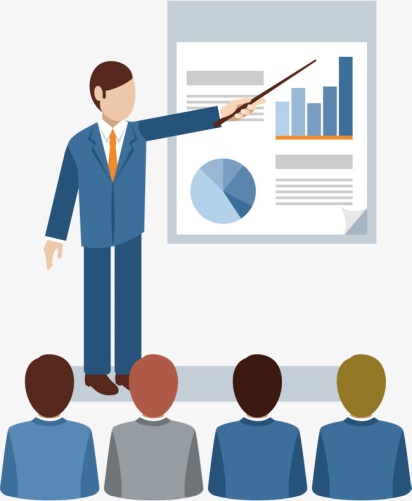 Lucas, Reinaldo, Romualdo e Yuri
3
Problemática
Como realizar a comunicação entre o Placar Poliesportivo e o IF PLAY de forma que os dados sejam atualizados em tempo real?
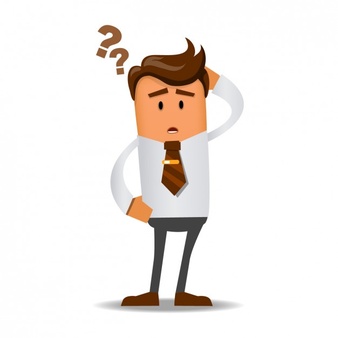 Lucas, Reinaldo, Romualdo e Yuri
4
Objetivos
Objetivo Geral: Desenvolver o IPS para permitir a comunicação entre o Placar Poliesportivo e o IF PLAY de forma que os dados sejam atualizados em tempo real.
Objetivos Especificos:
Estabelecer comunicação entre o placar poliesportivo, o IPS e o IF PLAY;
Gerenciar eventos do placar poliesportivo;
Gerenciar súmula por modalidade no IPS.
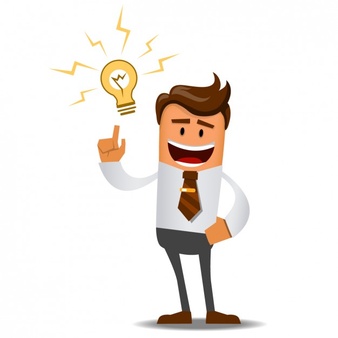 Lucas, Reinaldo, Romualdo e Yuri
5
Solução Tecnológica
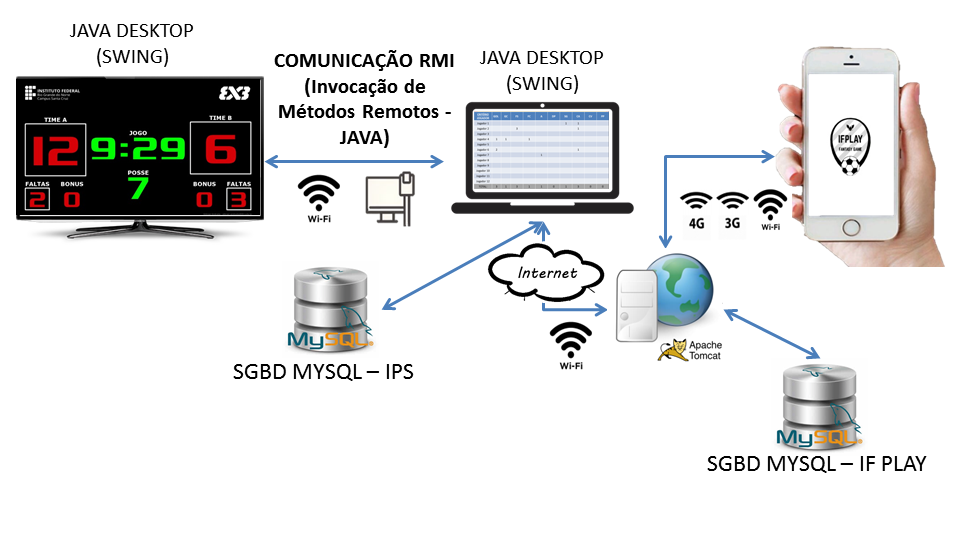 Lucas, Reinaldo, Romualdo e Yuri
6
Diagrama de casos de uso
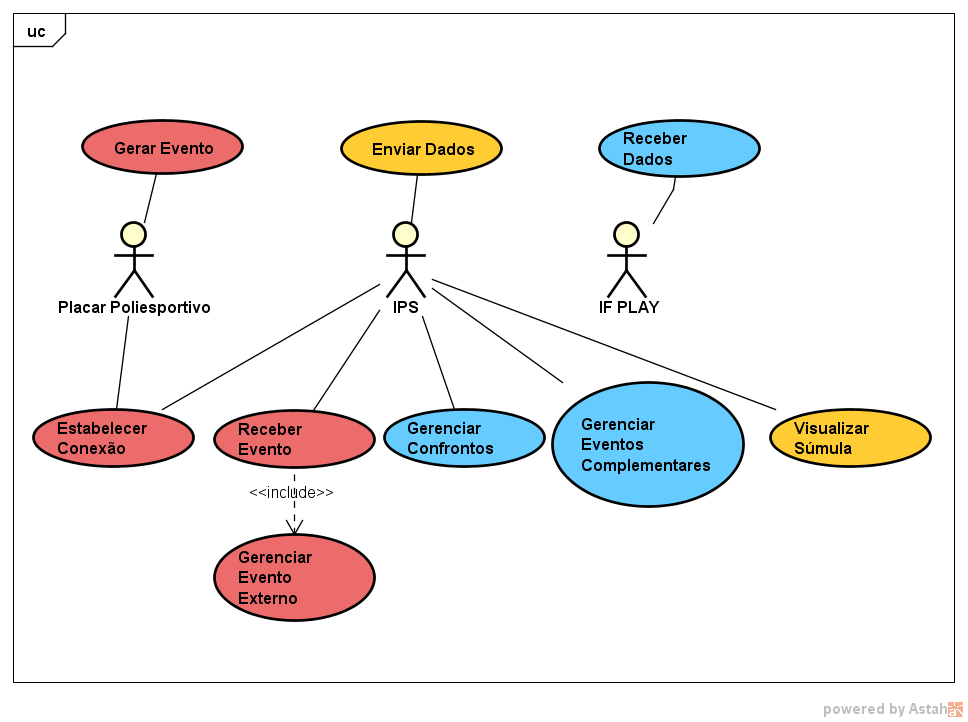 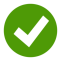 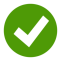 Lucas, Reinaldo, Romualdo e Yuri
7
Modelo Conceitual
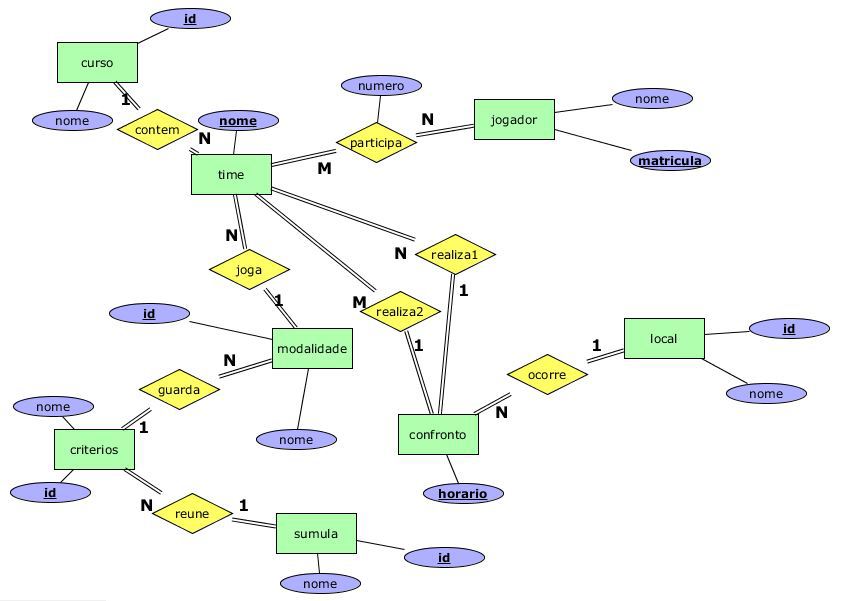 Lucas, Reinaldo, Romualdo e Yuri
8
Modelo Lógico
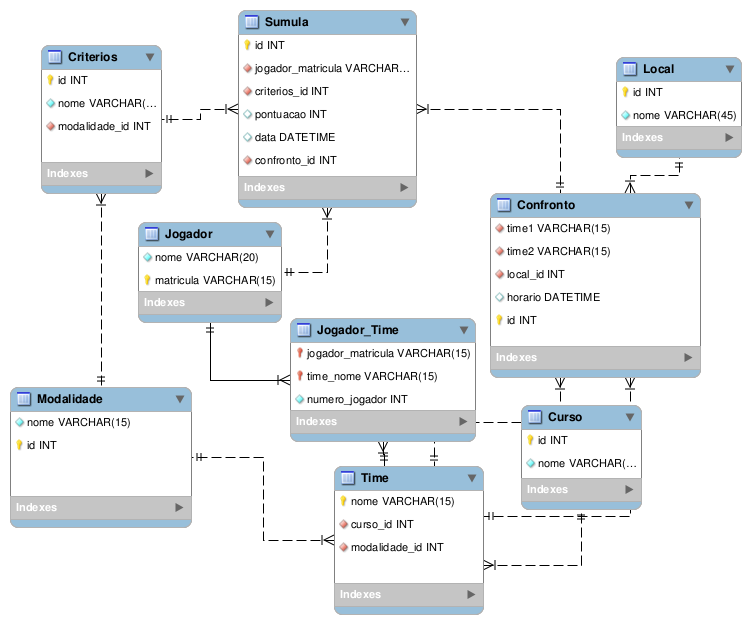 Lucas, Reinaldo, Romualdo e Yuri
9
Vídeo Demonstrativo
Lucas, Reinaldo, Romualdo e Yuri
10
Dificuldades Enfrentadas
Primeiro contato com RMI;
Desenvolver algumas funcionalidades na Interface do Projeto;
Alguns problemas com Acesso ao Banco de Dados.
Lucas, Reinaldo, Romualdo e Yuri
11
Cronograma de Atividades
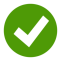 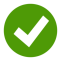 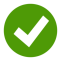 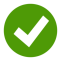 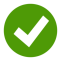 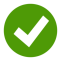 Lucas, Reinaldo, Romualdo e Yuri
12
Cronograma de Atividades
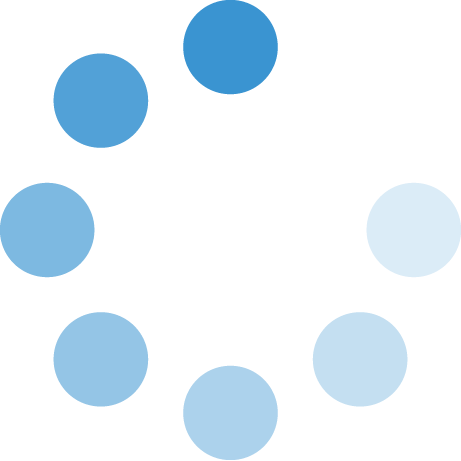 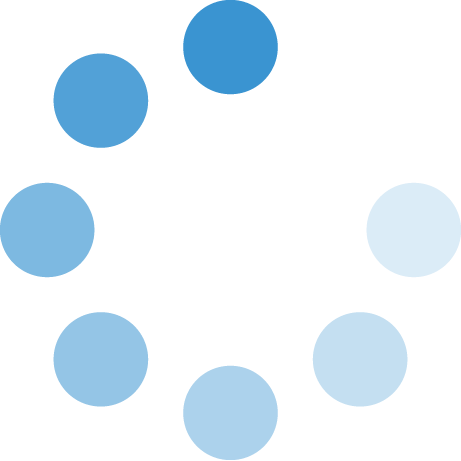 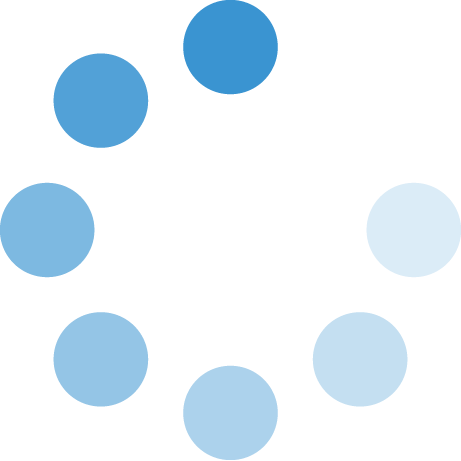 Lucas, Reinaldo, Romualdo e Yuri
13
Dúvidas?
Lucas, Reinaldo, Romualdo e Yuri
14